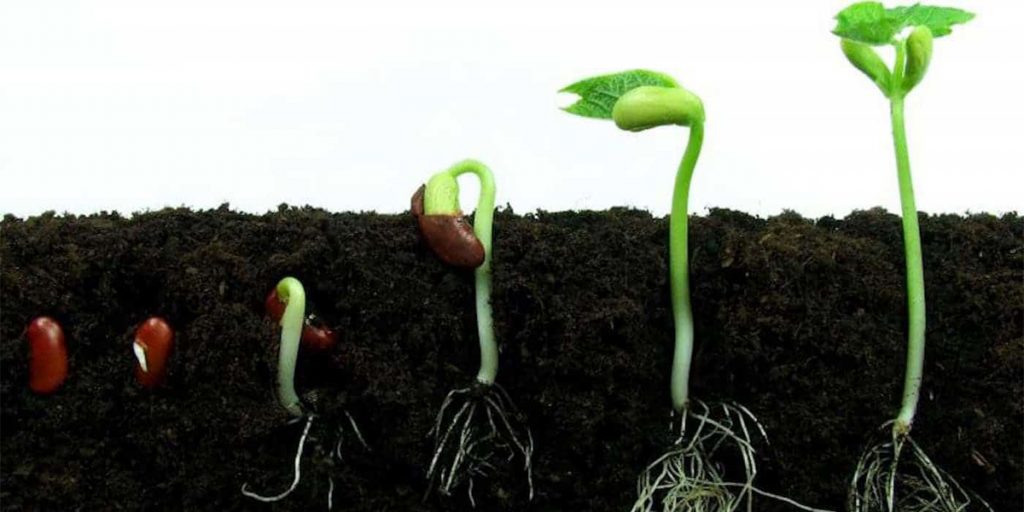 LA SEMILLA QUE DA FRUTO
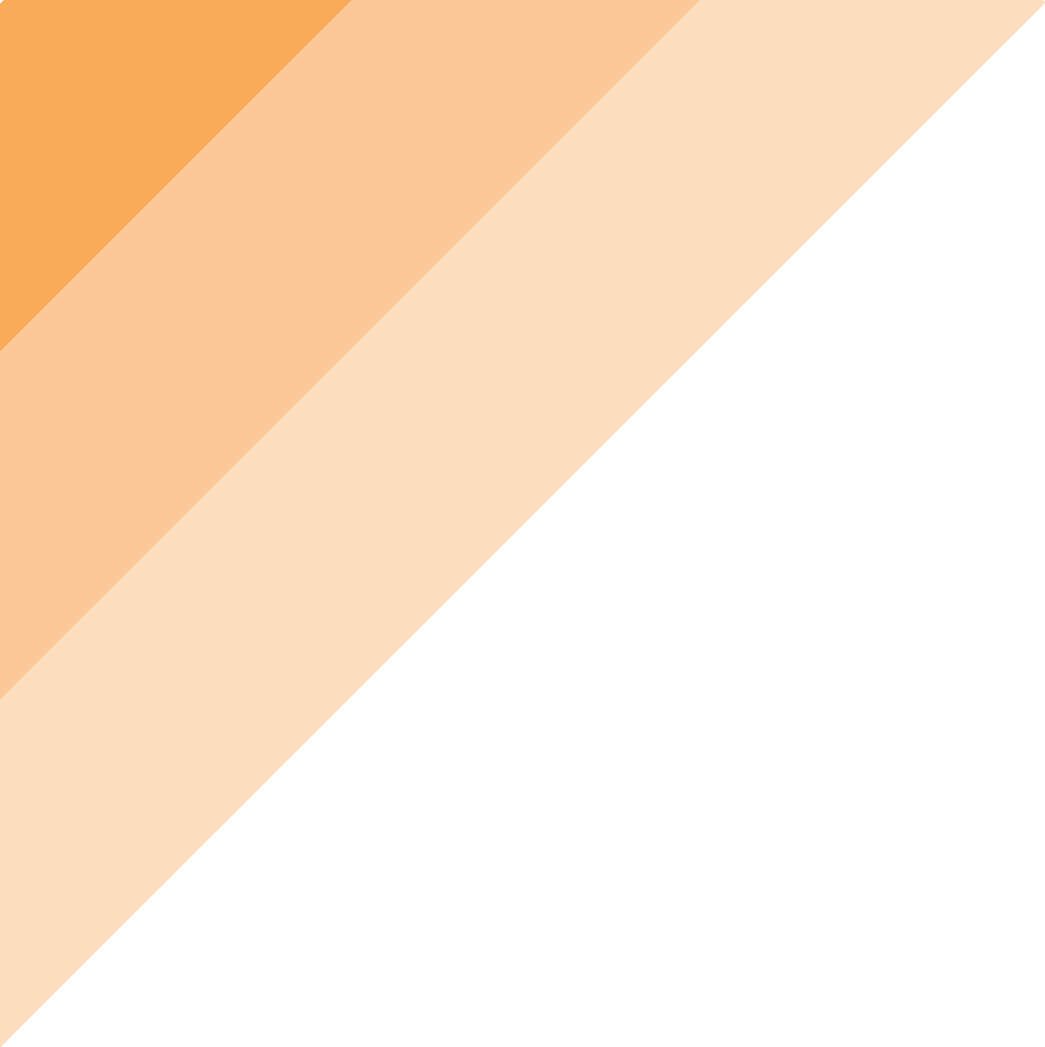 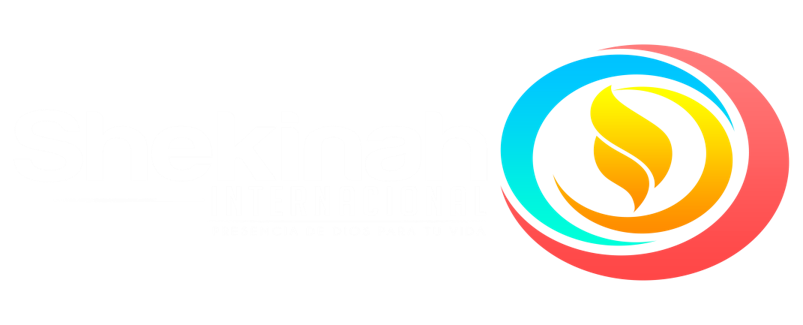 PASTOR ALBERTO BUSTOS
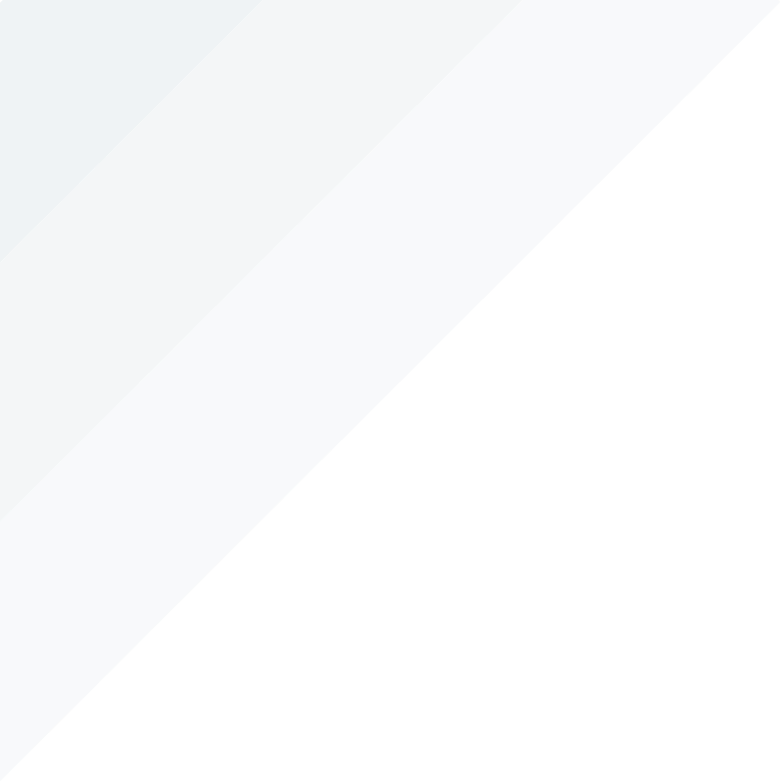 “Otra parábola les refirió, diciendo: El reino de los cielos es semejante al grano de mostaza, que un hombre tomó y sembró en su campo; el cual a la verdad es la más pequeña de todas las semillas; pero cuando ha crecido, es la mayor de las hortalizas, y se hace árbol, de tal manera que vienen las aves del cielo y hacen nidos en sus ramas.”S. Mateo 13:31-32 RVR1960
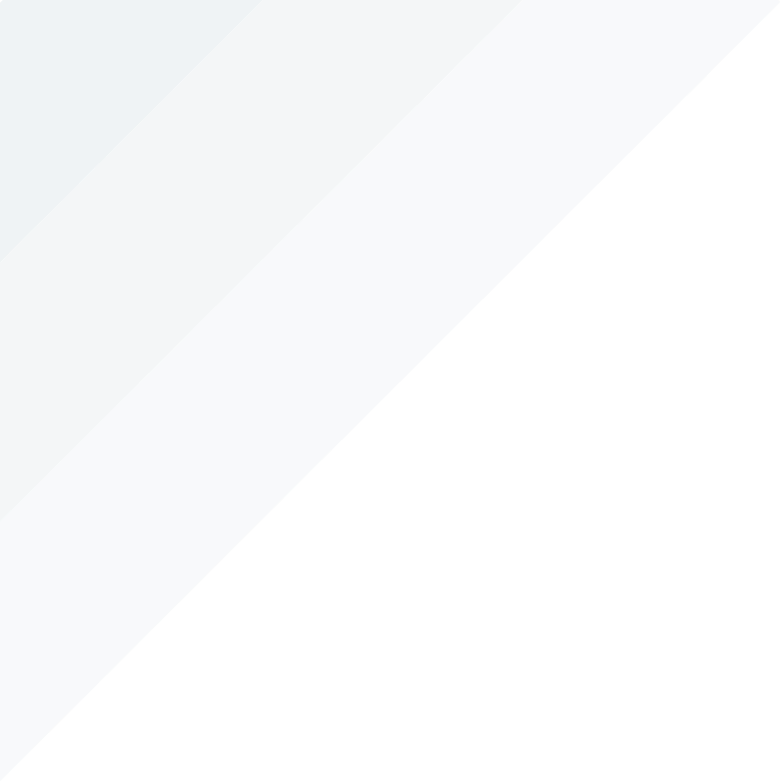 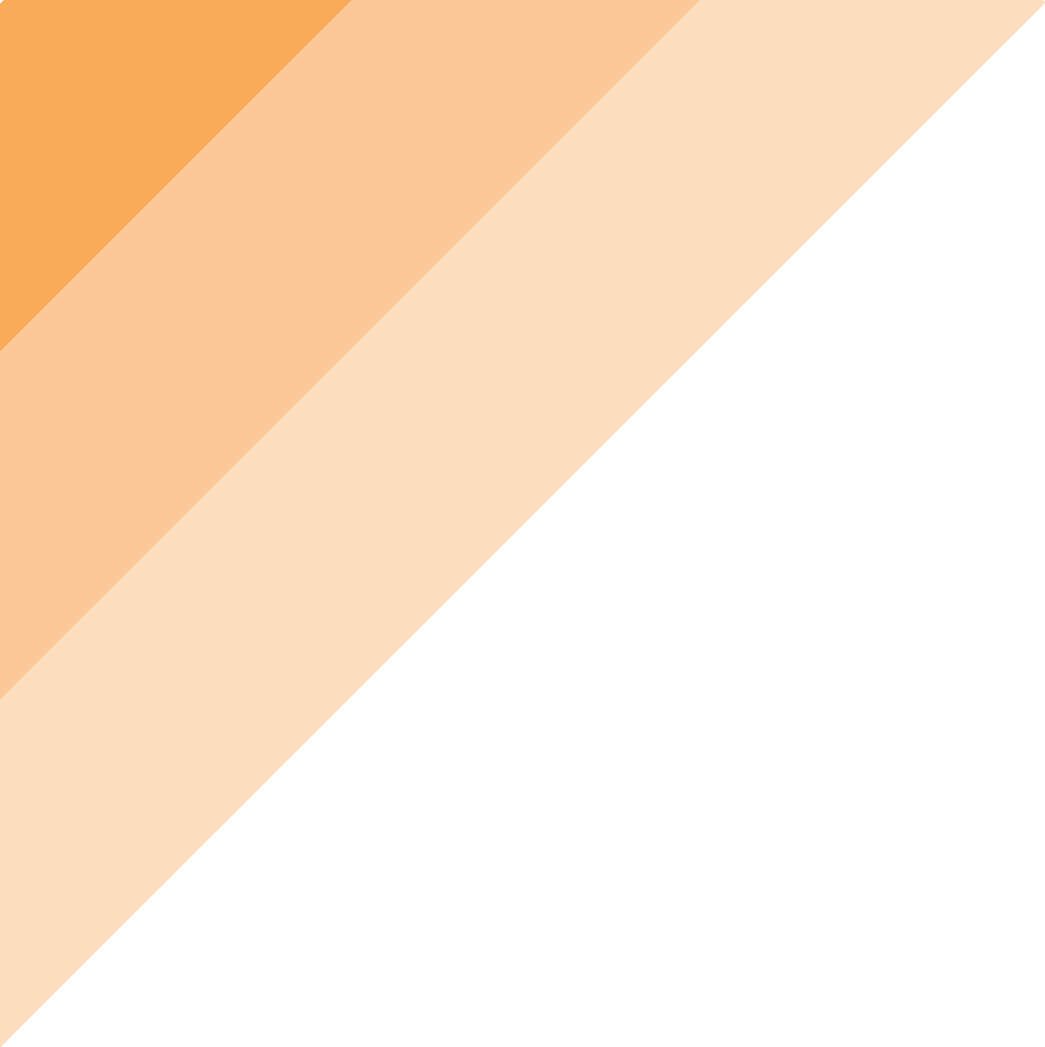 Introducción
Una parábola es una enseñanza de la vida, con un sentido espiritual, el señor hablo en parábola para un mayor entendimiento, y vemos en ellas la obra de Satanás impidiendo el Avance del reino, en la parábola del sembrador el enemigo se roba la semilla y en la del trigo y la cizaña, el siembra la semilla y en la de la semilla de mostaza el corrompe la semilla hay cuatro cosas en esta parábola.
1. El sembrador 2. La semilla3. El arbusto 4. El árbol crecido
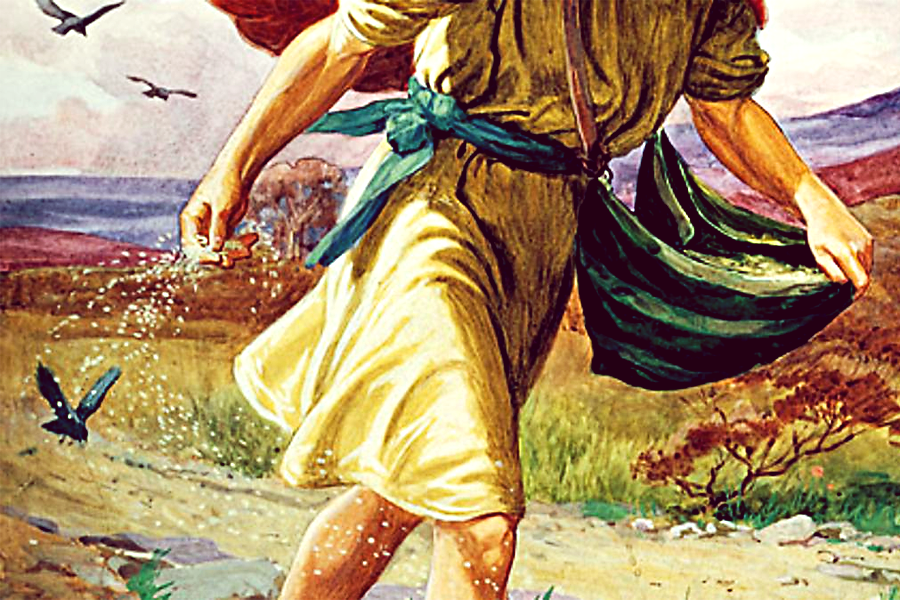 DESARROLLO
A. El sembrador
“Otra parábola les refirió, diciendo: El reino de los cielos es semejante al grano de mostaza, que un hombre tomó y sembró en su campo;”S. Mateo 13:31 RVR1960
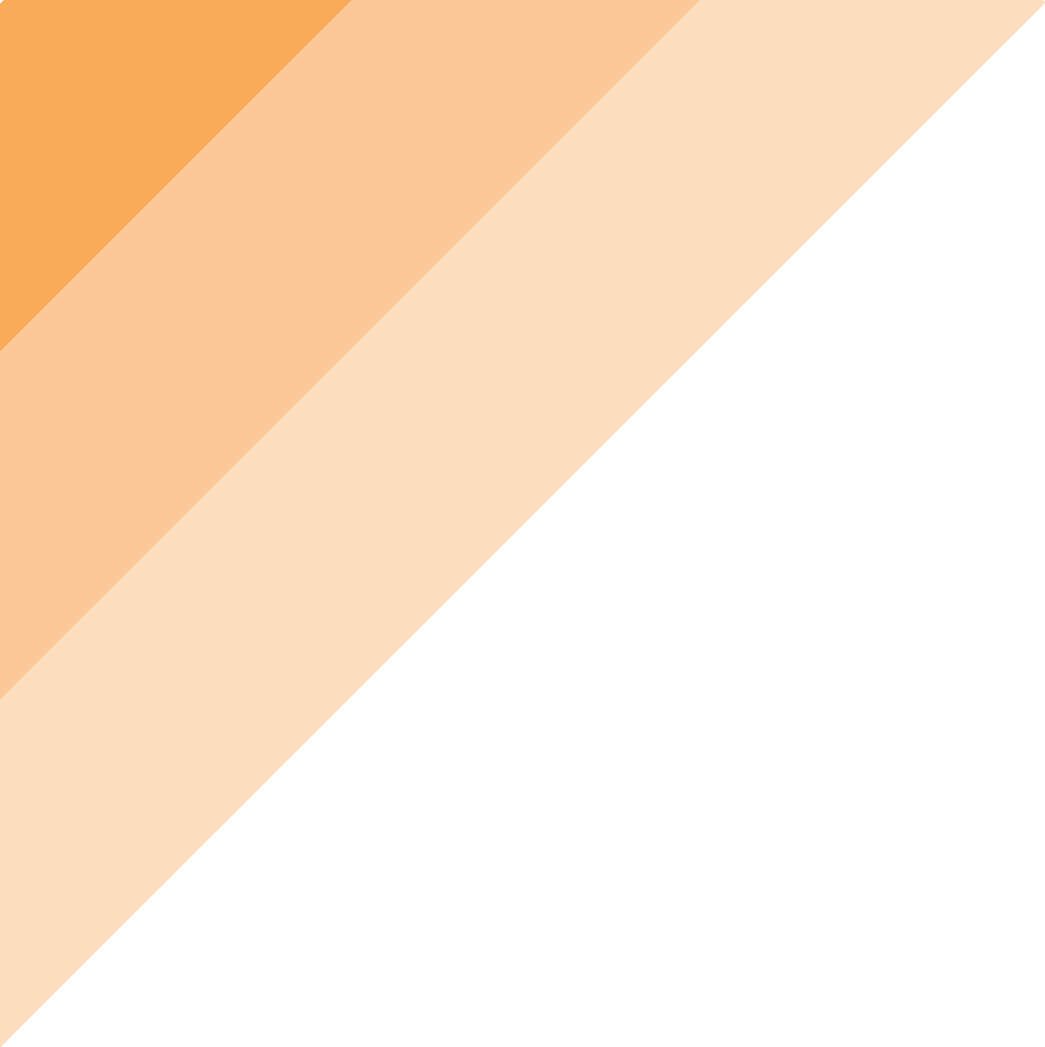 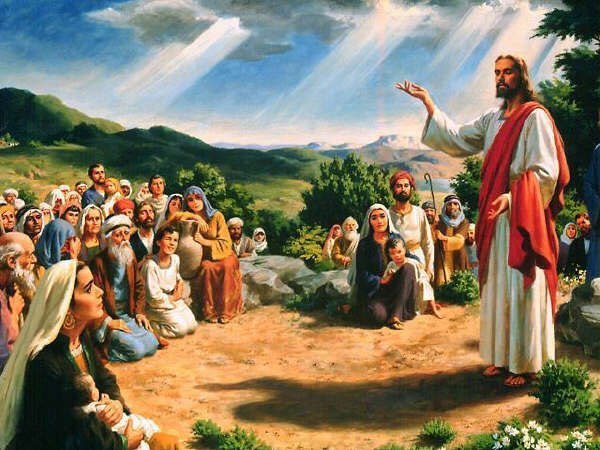 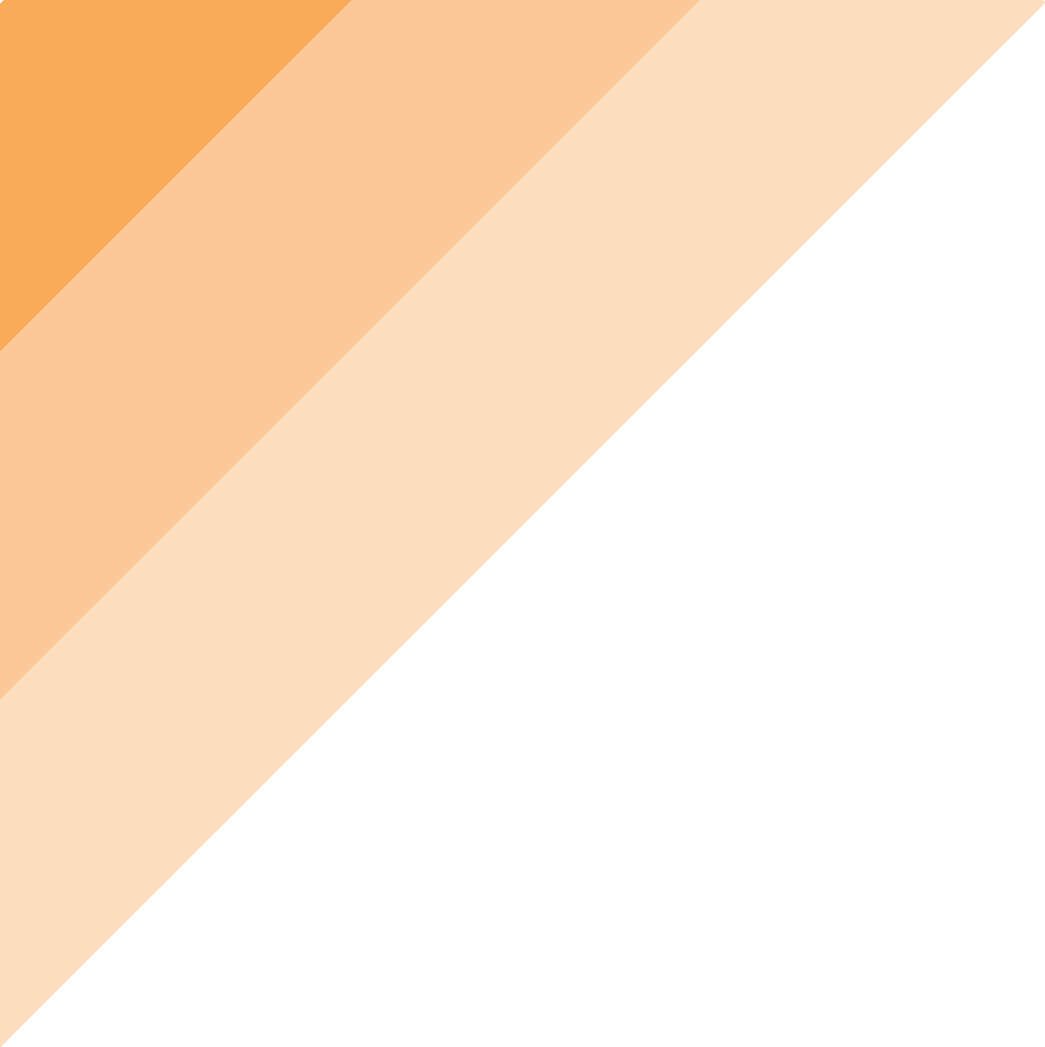 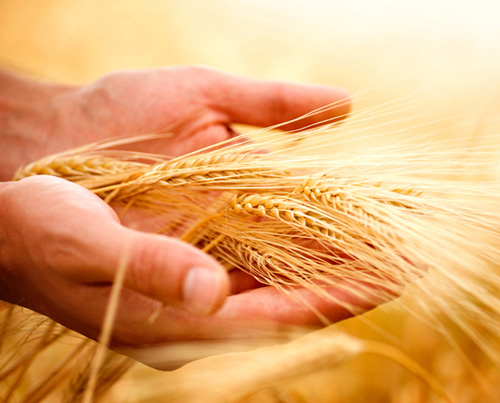 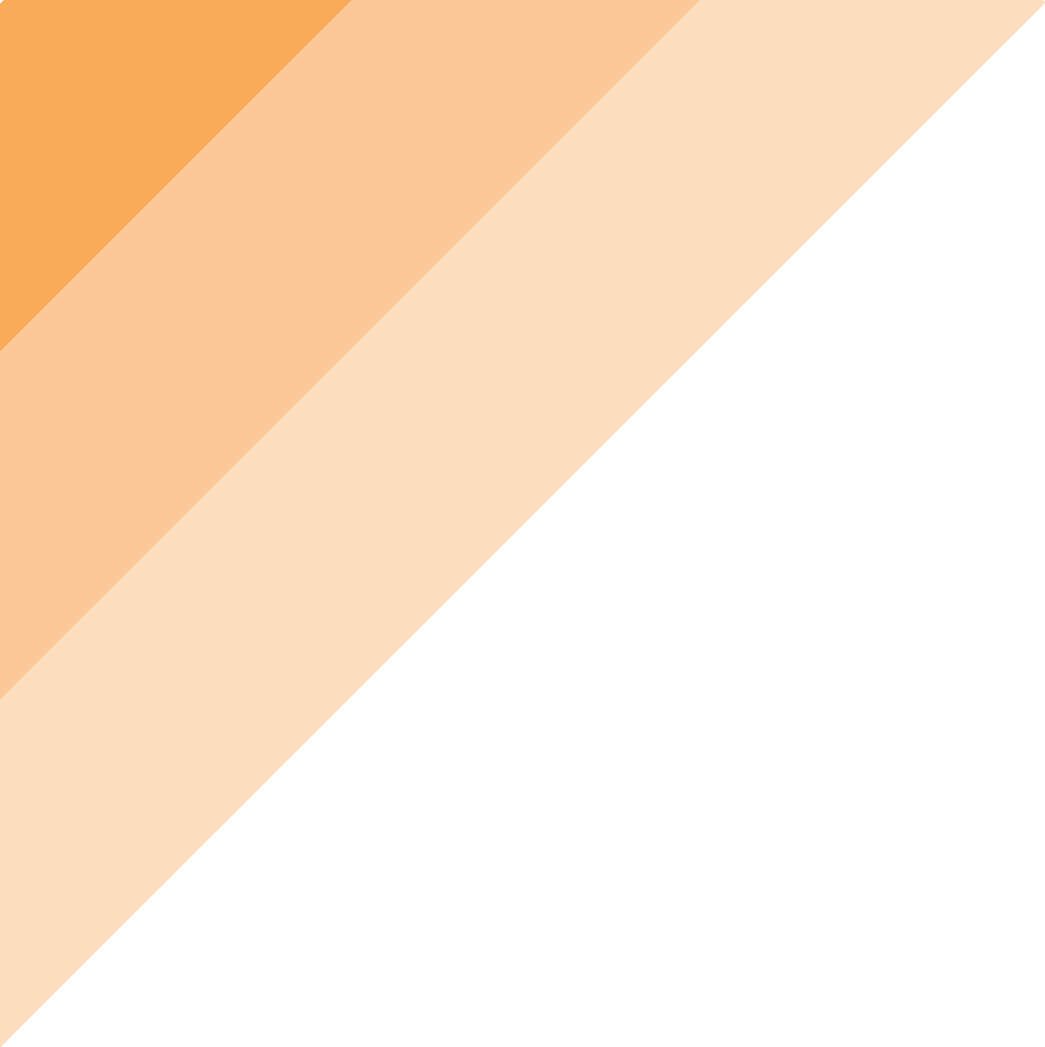 El señor edifica su iglesia
Quien es que siembra?
“estando persuadido de esto, que el que comenzó en vosotros la buena obra, la perfeccionará hasta el día de Jesucristo;”Filipenses 1:6 RVR1960
“Respondiendo él, les dijo: El que siembra la buena semilla es el Hijo del Hombre.”S. Mateo 13:37 RVR1960
Abra una buena cosecha por que el señor es el sembrador
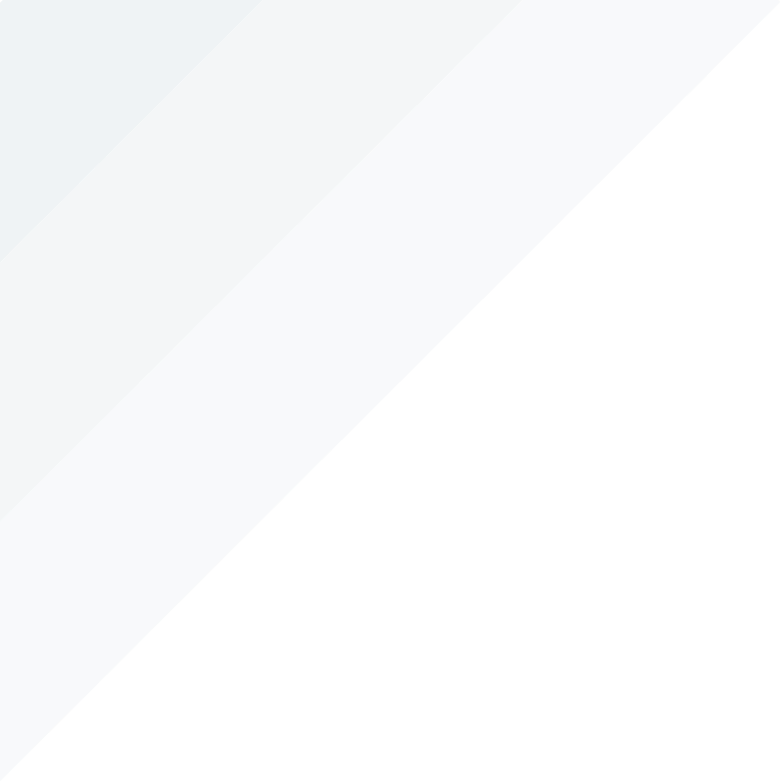 B. La semilla
“Otra parábola les refirió, diciendo: El reino de los cielos es semejante al grano de mostaza, que un hombre tomó y sembró en su campo;”S. Mateo 13:31 RVR1960
El reino de los cielos es un pequeño grano de mostaza, no es algo pomposo, esta semilla es fuerte, medicinal y tiene un gran secreto, en ella hay vida, los hijos del señor somos comparado cómo esa semilla, Cualquier tonto puede contar las semillas qué hay en una manzana y solo Dios puede contar las manzanas qué hay en una semilla. 

Una semilla puede reproducirse aunque sea pequeña si tiene vida.
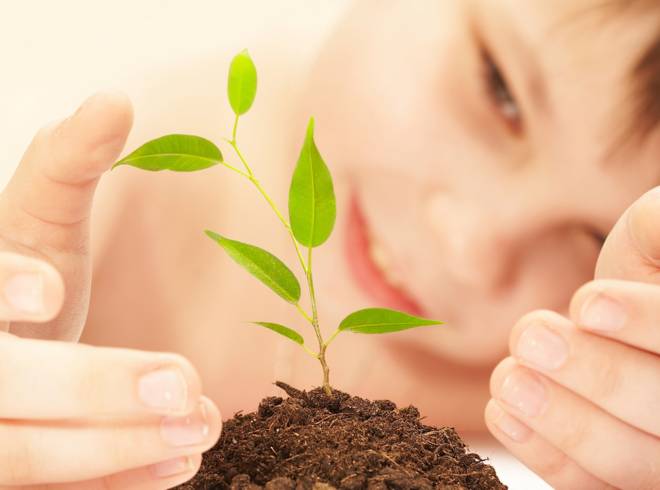 “el cual a la verdad es la más pequeña de todas las semillas; pero cuando ha crecido, es la mayor de las hortalizas, y se hace árbol, de tal manera que vienen las aves del cielo y hacen nidos en sus ramas.”S. Mateo 13:32 RVR1960
C. El arbusto que crece
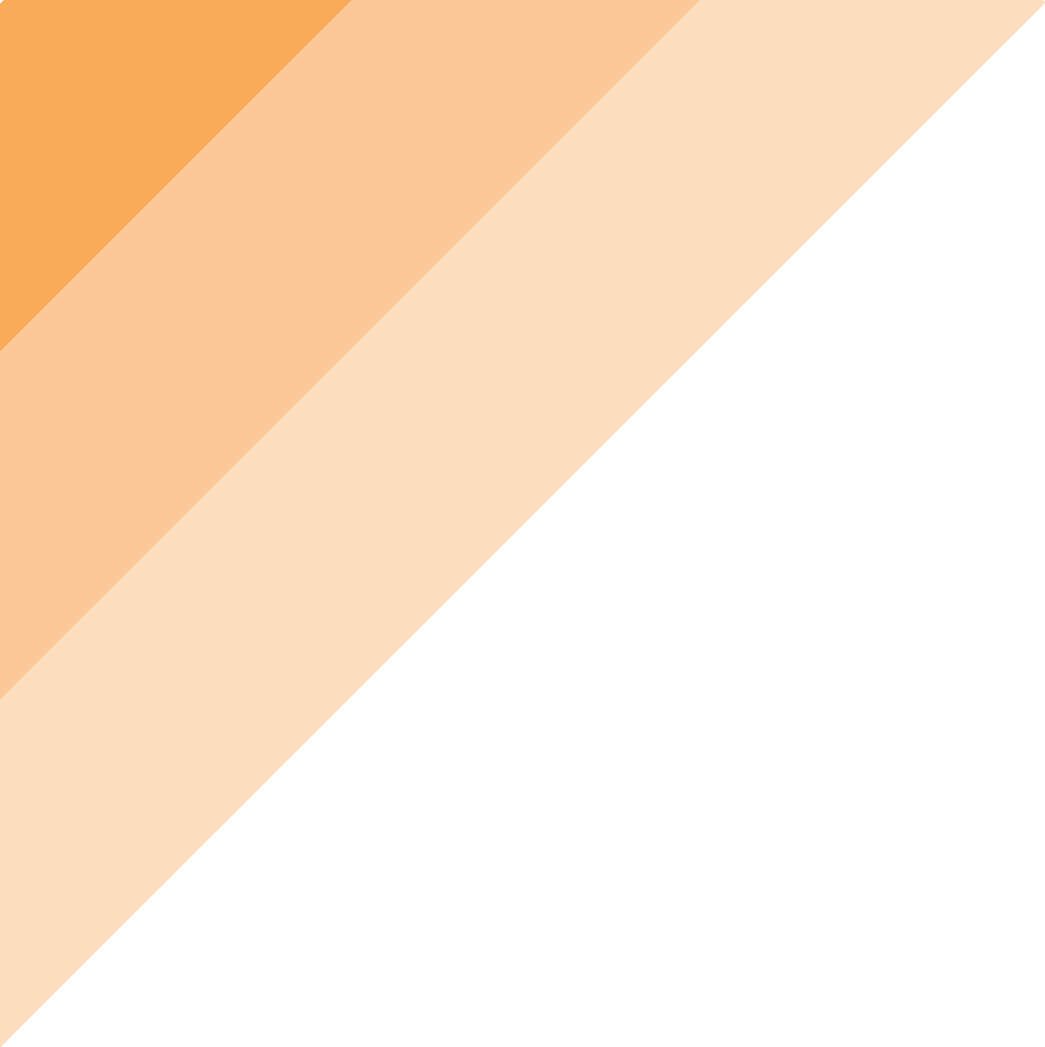 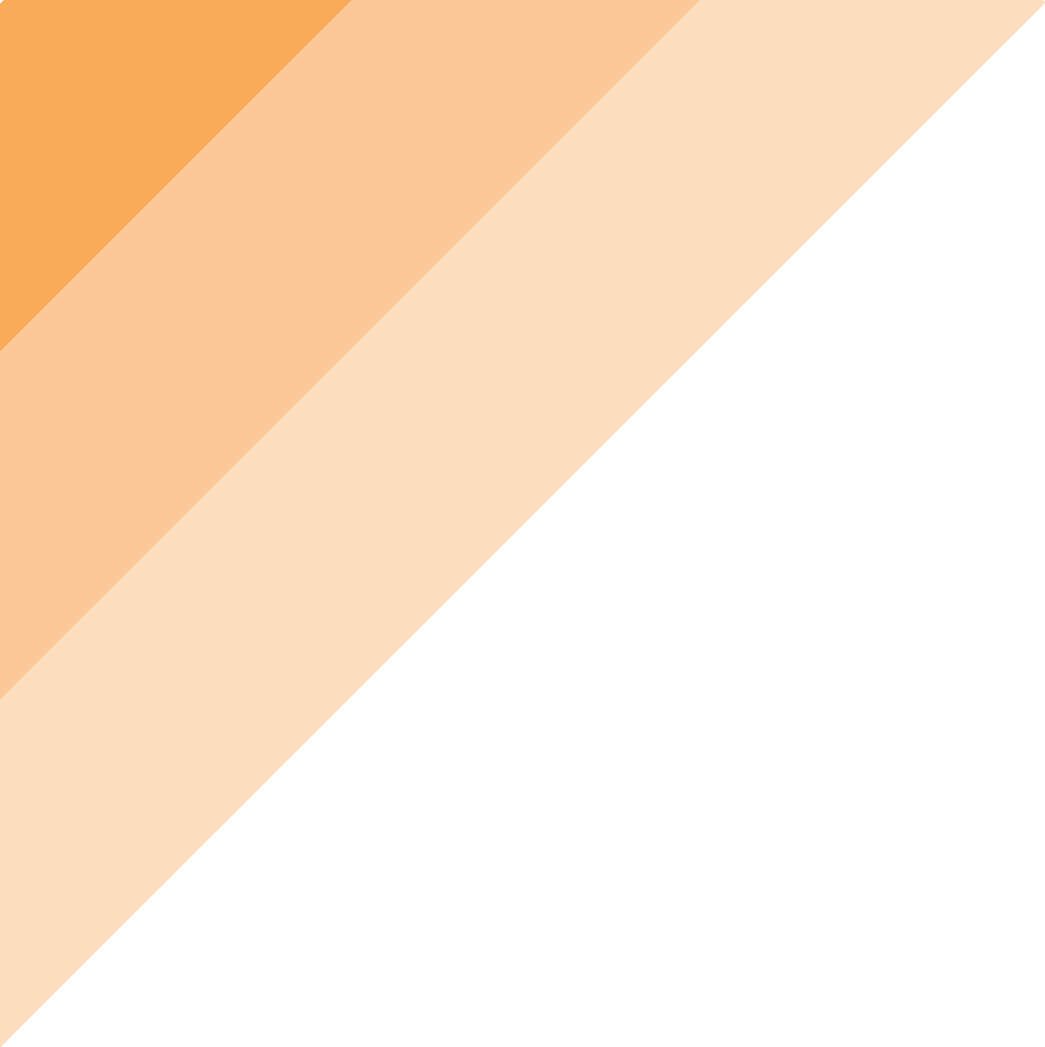 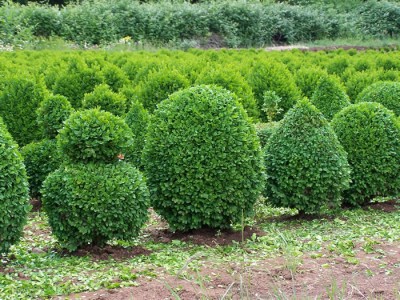 No es comparado con algo grande y frondoso, pero con la capacidad de reproducir y multiplicar y esa es la verdad del reino en cada líder.
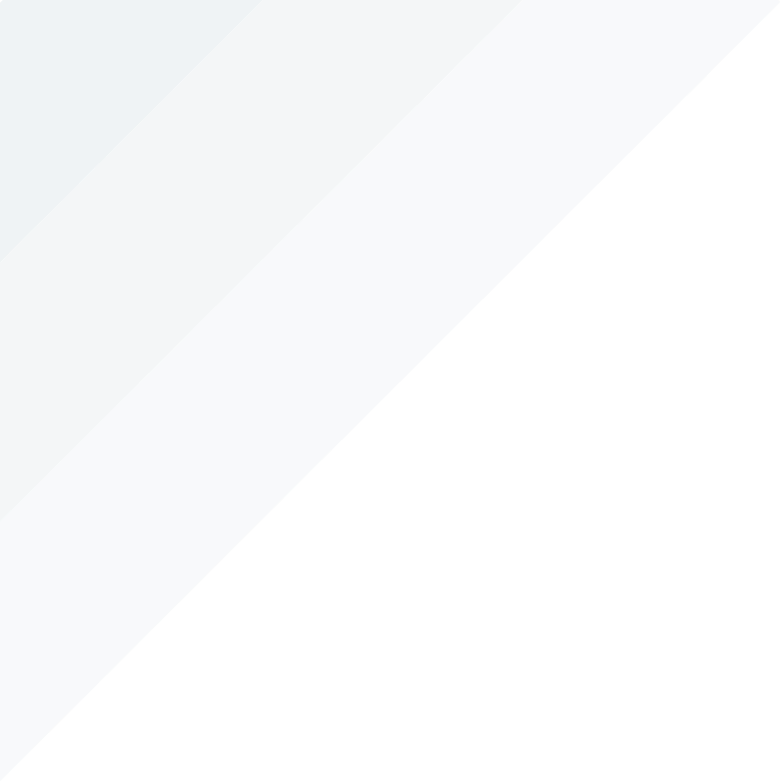 D. Árbol crecido
Esta parábola Jesús no la explico y muchos no la han interpretado correctamente
“Después dijo Dios: Produzca la tierra hierba verde, hierba que dé semilla; árbol de fruto que dé fruto según su género, que su semilla esté en él, sobre la tierra. Y fue así. Produjo, pues, la tierra hierba verde, hierba que da semilla según su naturaleza, y árbol que da fruto, cuya semilla está en él, según su género. Y vio Dios que era bueno.”Génesis 1:11-12 RVR1960
“tú mismo eres, oh rey, que creciste y te hiciste fuerte, pues creció tu grandeza y ha llegado hasta el cielo, y tu dominio hasta los confines de la tierra. Y en cuanto a lo que vio el rey, un vigilante y santo que descendía del cielo y decía: Cortad el árbol y destruidlo; mas la cepa de sus raíces dejaréis en la tierra, con atadura de hierro y de bronce en la hierba del campo; y sea mojado con el rocío del cielo, y con las bestias del campo sea su parte, hasta que pasen sobre él siete tiempos;”Daniel 4:22-23 RVR1960
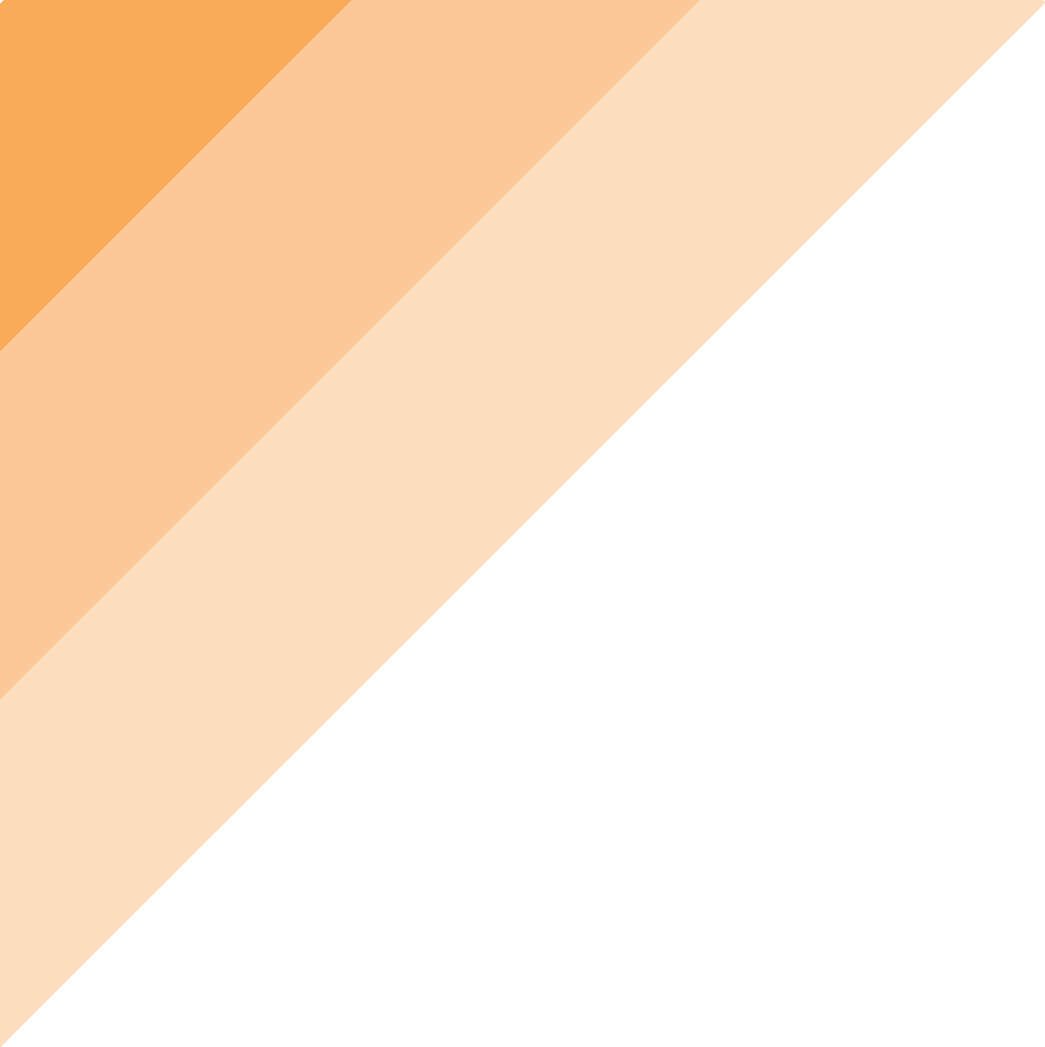 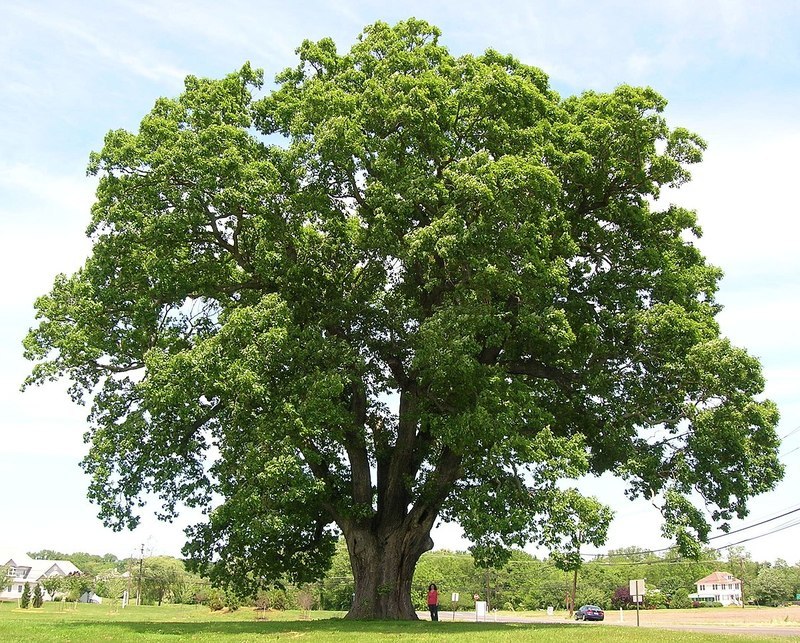 Nabucodonosor es una tipología del anticristo  y babilonia es la madre de toda la religiones falsas que nació con Nemrod y la Torre de Babel, toda la falsedad de iglesias apostatas están representadas en este árbol que pronto llegarán a su fin.
No son las mismas aves
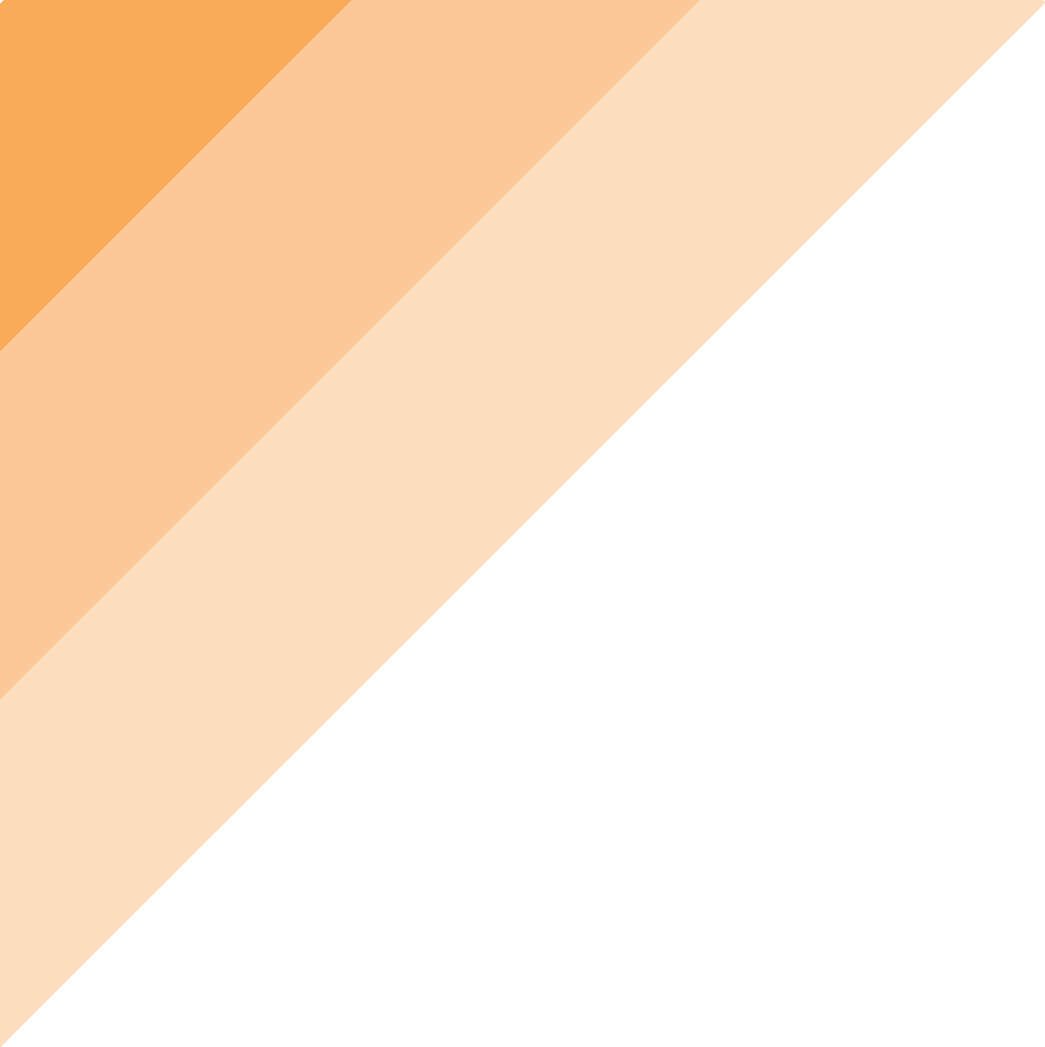 “el cual a la verdad es la más pequeña de todas las semillas; pero cuando ha crecido, es la mayor de las hortalizas, y se hace árbol, de tal manera que vienen las aves del cielo y hacen nidos en sus ramas.”S. Mateo 13:32 RVR1960
“Cuando alguno oye la palabra del reino y no la entiende, viene el malo, y arrebata lo que fue sembrado en su corazón. Este es el que fue sembrado junto al camino.”S. Mateo 13:19 RVR1960
“Y mientras sembraba, parte de la semilla cayó junto al camino; y vinieron las aves y la comieron.”S. Mateo 13:4 RVR1960
Hay aves que se esconden en el follaje de la Iglesia
“Y clamó con voz potente, diciendo: Ha caído, ha caído la gran Babilonia, y se ha hecho habitación de demonios y guarida de todo espíritu inmundo, y albergue de toda ave inmunda y aborrecible.”Apocalipsis 18:2 RVR1960
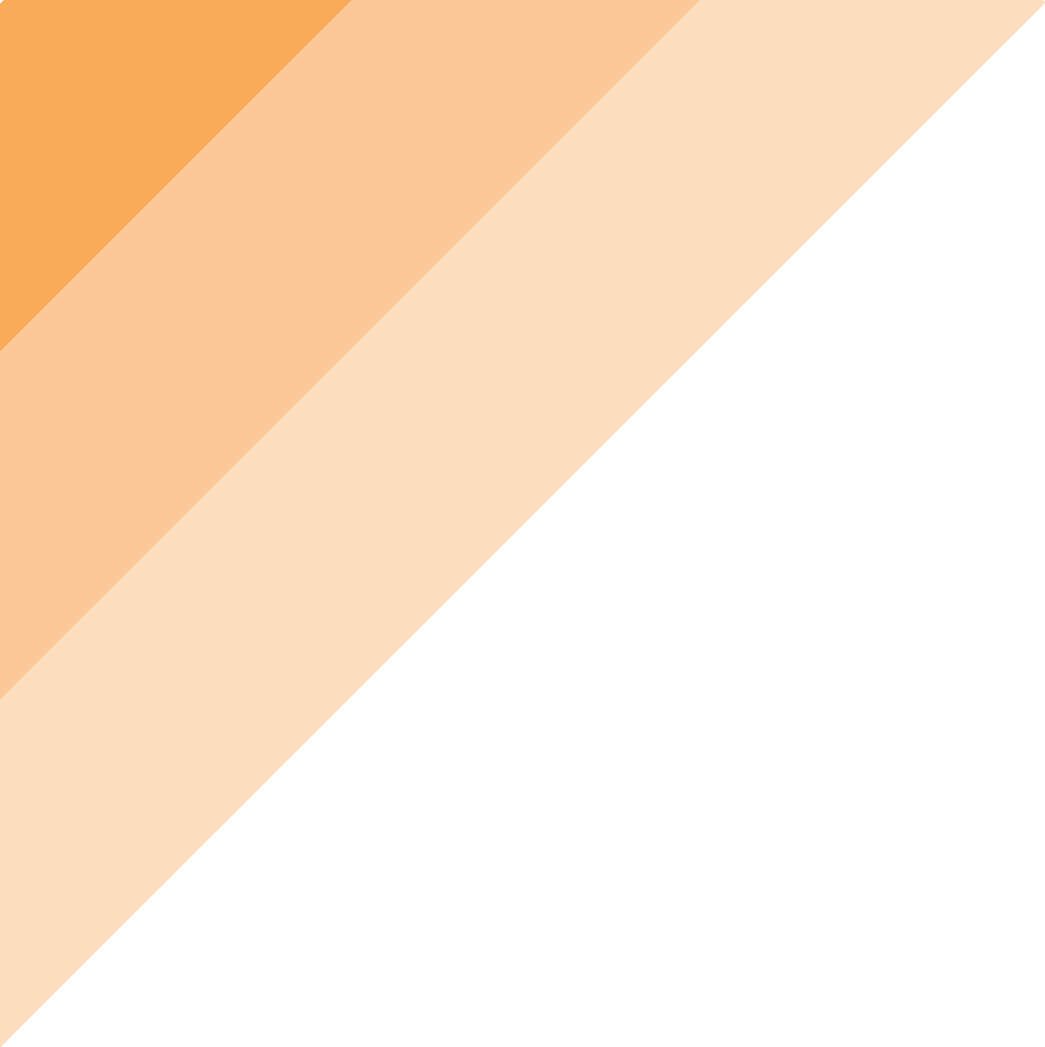 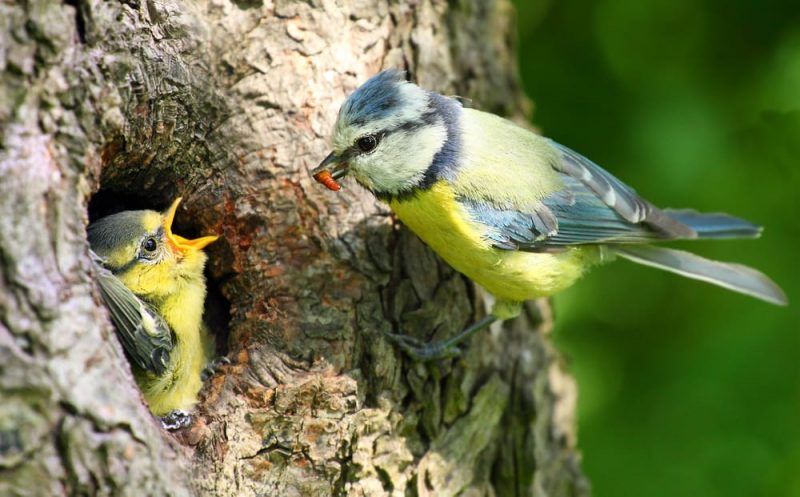 Hay mercenarios de la palabra, los que le rinden cultos ala personalidad y los que juegan con el alma de los inocentes, como los que construyen Torres para ser conocidos por los hombres, son empujadas y patrocinadas por Satanás, el nunca estará en contra de la religión ahí se anidan sus aves.
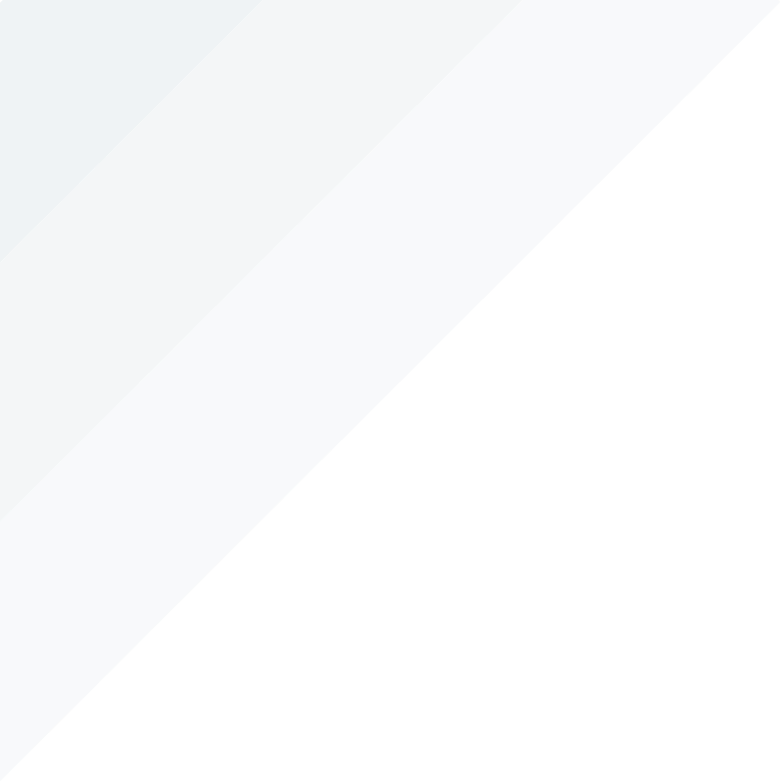 Conclusión
Creo que el señor a despertado en usted la curiosidad y se pregonará estoy yo en el lugar correcto la semilla que fue plantada en mi está dando frutos y creciendo? No olvide reconocer al sembrador, identificar la semilla, el avance del su arbusto y ver el crecimiento del árbol.
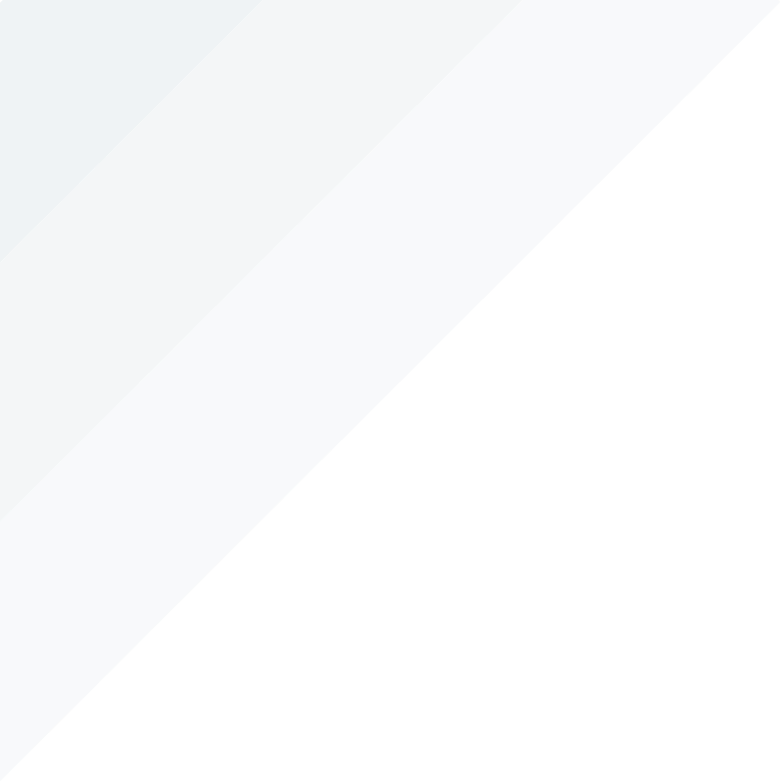